2018 NSF SMART AND CONNECTED COMMUNITIES PI MEETING
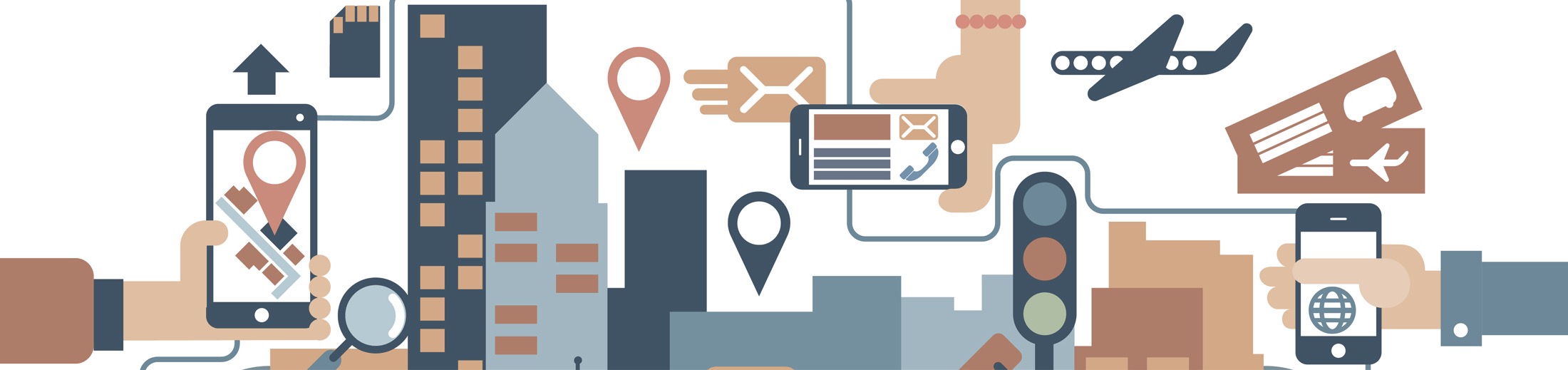 RCN: Developing an Informational Infrastructure for Building Smart Regional Foodsheds, NSF Award 1737573
University of California, Davis: Thomas Tomich (PI; Agricultural Sustainability Institute (ASI), Matthew Lange (co-PI; Food Science & Technology), Nina Amenta (Computer Science), Jim Quinn (Environmental Science & Policy), Nick Anderson (School of Medicine), Allan Hollander (ESP), Courtney Riggle (ASI)

The Ohio State University: Casey Hoy (co-PI; Food & AgriCultural Transformation), Ayaz Hyder (co-PI; Translational Data Analytics), Dorota Grejner-Brzezinska (Engineering), Jill Clark (Public Affairs) , Ingrid Adams (College of Medicine)

PI’s & Steering Committee Members/Other institutions: Suzanna Lewis (co-PI; Lawrence Berkeley National Laboratory), Robyn Krock (Valley Vision), Aparna Dial (Smart Columbus), Sarah O’Brien (Nationwide Children’s Hospital)
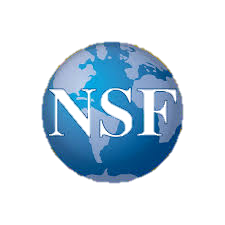 [Speaker Notes: BRIEFLY INTRODUCE YOURSELF AND YOUR INVESTIGATORS (30 sec to 1 min slide)]
Project Aims
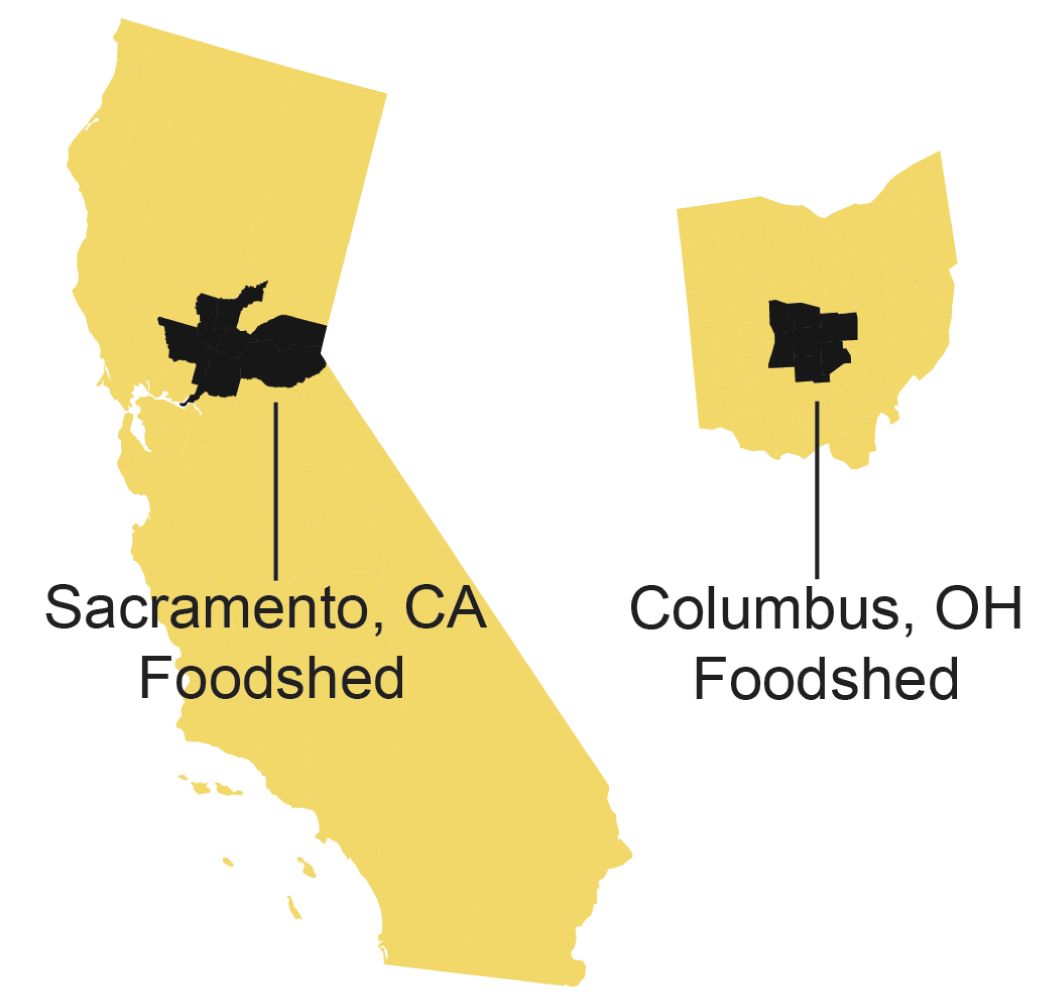 Develop an informatics framework for understanding and optimizing regional food systems (“foodsheds”)

• host meetings with researchers and community stakeholders to discuss strategies for network development and data curation 

• collect and curate cross-disciplinary data resources within and across two foodsheds (Sacramento and Columbus) and tackle specific informational gaps/challenges to be addressed by researchers in the network

• facilitate a global analytics system for food, health and agriculture by hosting two foodshed informatics research network conferences
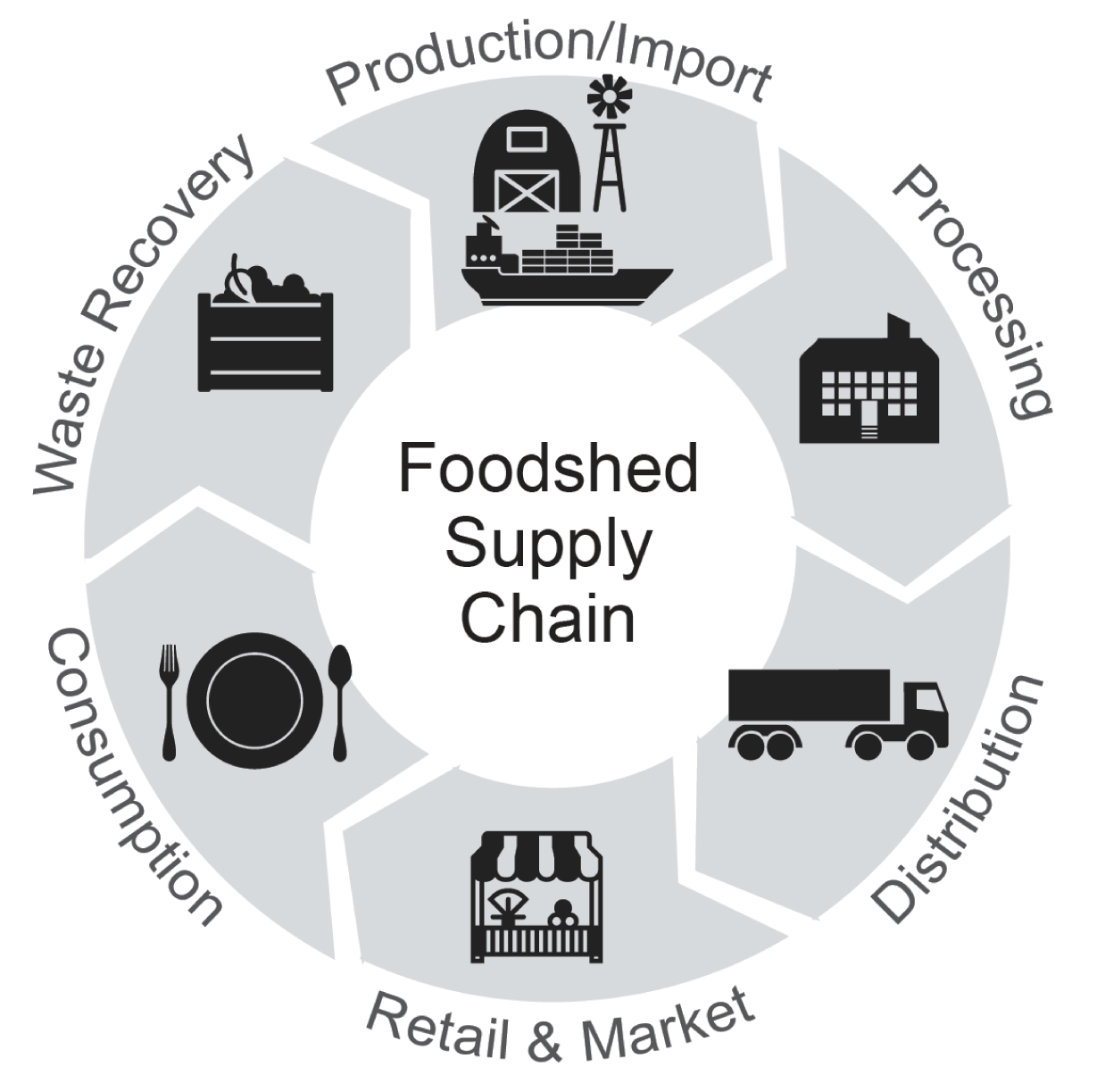 [Speaker Notes: A brief background: Please describe the problem you are addressing and why it is important (2 min slide)]
Timeline
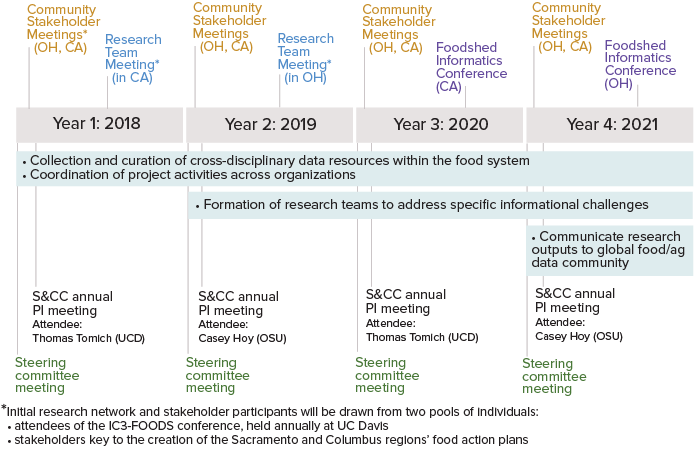 [Speaker Notes: Project Timeline (1 min slide)]
Status of the Project
Project launch: January 2018

Weekly/Bi-weekly project team meetings: Beginning January 2018Regular discussion of strategy and progress on RCN structure, data management, and partner engagement.

2-day project strategy workshop: February 2018 Convened intensive 2-day workshop with PI’s and project team to detail project framing, goals, and workplans. Workplans and teams in place for implementation of: RCN data structure and curation strategies (open linked data, with IP considerations), engagement (steering committee, research partners, stakeholders), project management (tracking provenance, activities, tasks). Pending: development of detailed external communication strategy.

Collaborating with related activities to interact with research partners and food system stakeholders: Starting in March 2018Leveraging complementary activities to engage with partners and collect information on existing data and data gaps for our 2 regional foodsheds. E.G.: Networking and harvesting information from: a series of stakeholder meetings in OH, a series of domain expert meetings in CA in March, CA extension community’s annual gathering in April, etc. This will continue as opportunities arise.
[Speaker Notes: Status of Project (1 min slide)]